CoMC 19/05/2021Action Update: 0201 Retrospective Data Updates Options and Next Steps
Option A – UK Link Data Cleanse and Enduring Retro Solution – Mod0651
Data Cleanse Exercise
Enduring UK Link Solution
Gemini
UK Link Data Load
Industry Governance 
Rules
SAP PO
SAP ISU
CMS
Marketflow
Data Preparation
Migration Routines
API
SAP BW
DES
Option B – Correla Data Comparison Product
Additional Correla Services (Optional)
Comparison Engine
File Share
High Level Design
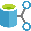 Customer Data
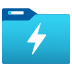 Insight via Data Discovery Platform
Market level analysis
Data enhancements
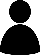 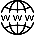 Raw Data
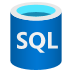 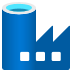 Matches
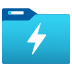 Input
Customer Data  Upload / Run Facility
RawData
Result
External Customer
Validation and  Comparison Rules
Engine
UK Link Data
Exceptions
Features
Timelines and Approach
The flexibility to identify the data which your business wants to be compared, when and how that comparison is defined.
Specific view of your businesses data – results and analysis of the types of mismatches, and impacts of those mismatches to your business.
Ability to re run the data set as often as you need to identify whether the mismatched data has decreased and quality has improved overtime.
Concept has been assessed and a solution identified 
Collaborative development will enable us to define the right service and product capability for customers
Multiple contracting options available to customers, all of which support development and delivery of a solution
Dependent on customers preferred option and direction, work with individual customers could start from July 2021
Delivery timescales will be driven by complexity of customer requirements from the Comparison product
Previous development work will be leveraged work to support expediating delivery timelines
We will work with customers to build out the features of the product to ensure it meets your needs as they adapt
Potential Future Enhancements
Market level analysis of mismatches.
Insight into how these anomalies may have happened with root causes analysis. 
The opportunity to identify quick wins to improve data quality and help your business. 
Evidence to help your business identify opportunities to address / prevent data anomalies. 
Provision of additional data to support your business with growing need for insight
Self service web front end with end to end automation.
Proposed Next Steps
Xoserve to issue Options Paper in Change Pack by CoP Monday 24th May 
Options paper will seek consultation representations on three solution options covered (A and B) from DSC Customers 
Consultation proposed to run for a period of 20 working days
Xoserve will provide responses to any reps received during the consultation period
Update on consultation activity to be provided at CoMC in June
Once consultation closes (21st June), all reps will be collated and shared with DSC Change and Contract Committee members  
Decision on preferred option and agreed approach to be requested at July’s CoMC